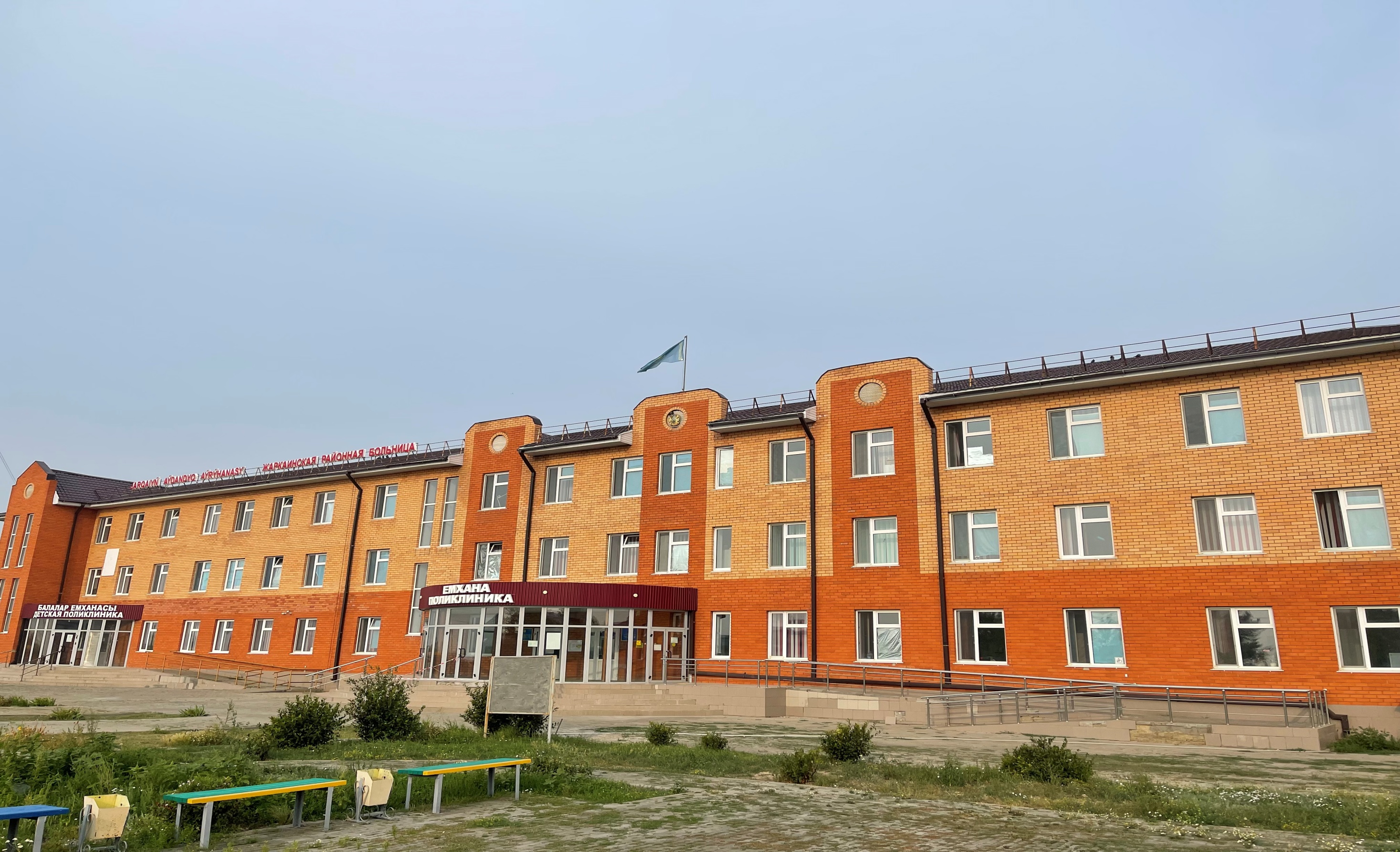 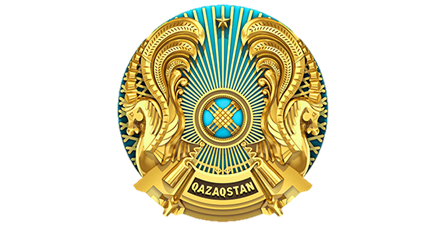 ГКП на ПХВ «Жаркаинская районная больница» 
при управлении здравоохранения Акмолинской области
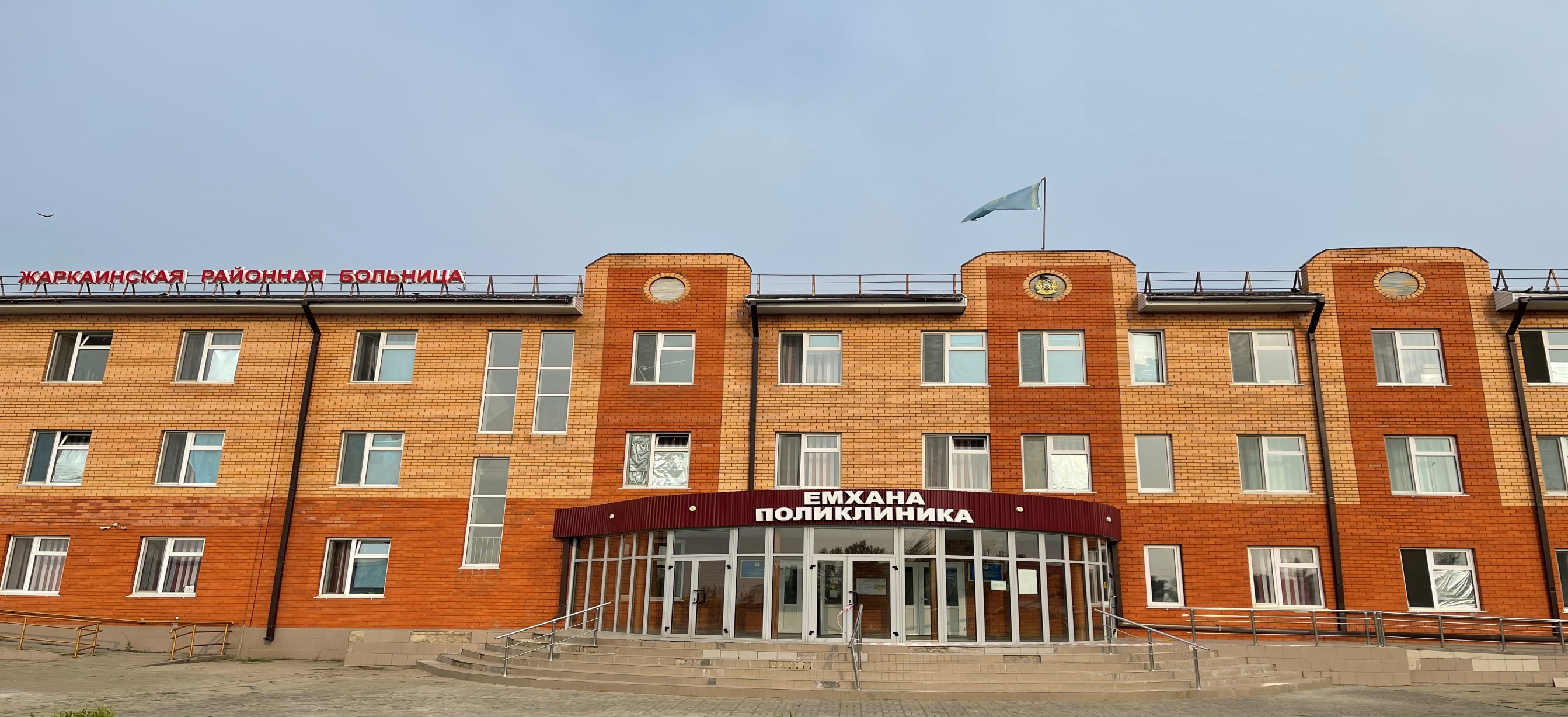 ,
Адрес: Акмолинская область, район Жаркаинский, г.Державинск. Ул.Степной  213.
Главный врач: Нуралина Эльмира Ануарбековна. Тел:87077631075
Заместитель главного врача: Сарсенов Бекжигит Пернехулович. Тел:87079870766
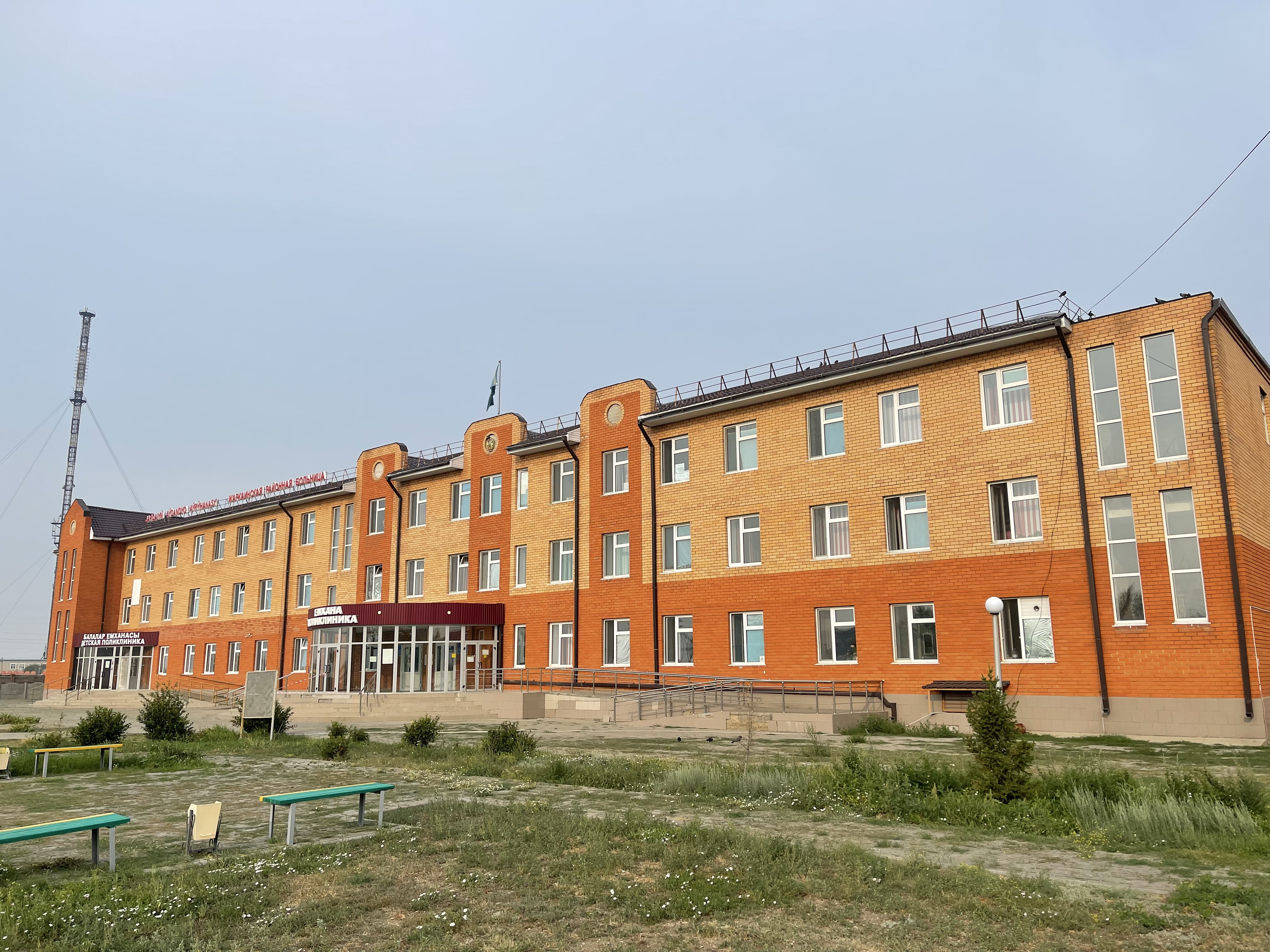 Текущая ситуация: коечный фонд и население
Прикрепленное население
Стационарозамещающая 
помощь
Стационар
13 168 человек ,из них
Застраховано 10326
60 коек
Хирургия -12 ,из них 3   
  койки реанимационные 
 Терапия-15,
 Детское- 8, 
 Акушерско-гинек отд-15,
 Мед.реабилитация-10
Население обслуживают 4 ВА  15МП ,1ФАП
55 коек
Текущая ситуация: персонал больницы
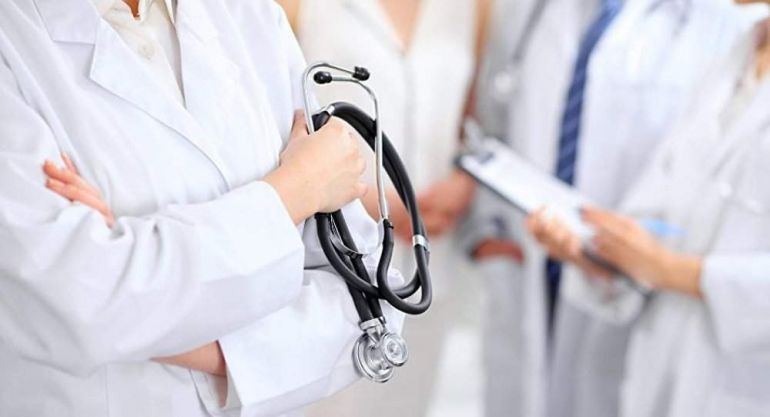 Всего в РБ работают
сотрудников
214
30
102
52
30
ПРОЧИЙ ПЕРСОНАЛ
ВРАЧЕЙ
МЕД. СЕСТЁР
САНИТАРОВ
Кадровый дефицит:

ВОП-3, врач терапевт, офтальмолог, акушер -гинеколог, дерматовенеролог, эндокринолог, кардиолог.
Текущая ситуация: материально-техническое оснащение
Расставить иконки по степени износа
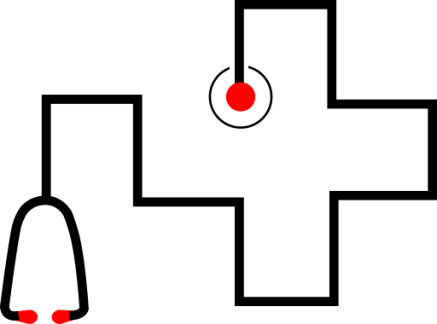 Флюрограф 1 единица
Аппарат для холтерского мониторирования,мСМАД 
УЗИ аппарат 2 единицы
ФГДС аппарат 1 единица
Стоматологическое оборудование 2 единицы
ЭКГ аппарат 6 единиц
ИВЛ аппараты 3 единицы
Физио оборудование 10 единиц
Клиническое лаборатория   единиц анализаторов  
Оснащенный пищеблок для организации круглосуточного питания
Укомплектованные рабочие места для персонала: 
мебель, орг. техника и периферия
Рентген аппарат 1 единица
Маммограф  1 единица
Автопарк 9 единиц
Проведены мастер классы по эндовидеохирургии.
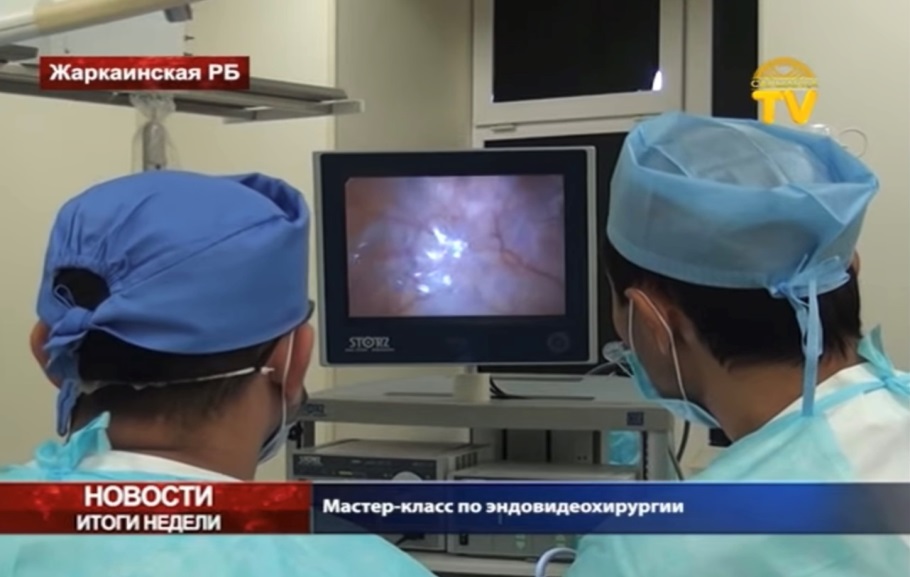 В целях улучшения и внедрения новых малоинвазивных хирургический технологий заключен договор с АО «ННЦОТ» г.Астаны по освоению метода эндовидеохирургии. Дважды за 2022 и начало 2023 проведены мастер классы. За 2 месяц прооперированы более 15 пациентов в плановом порядке по лапароскопическому методу.
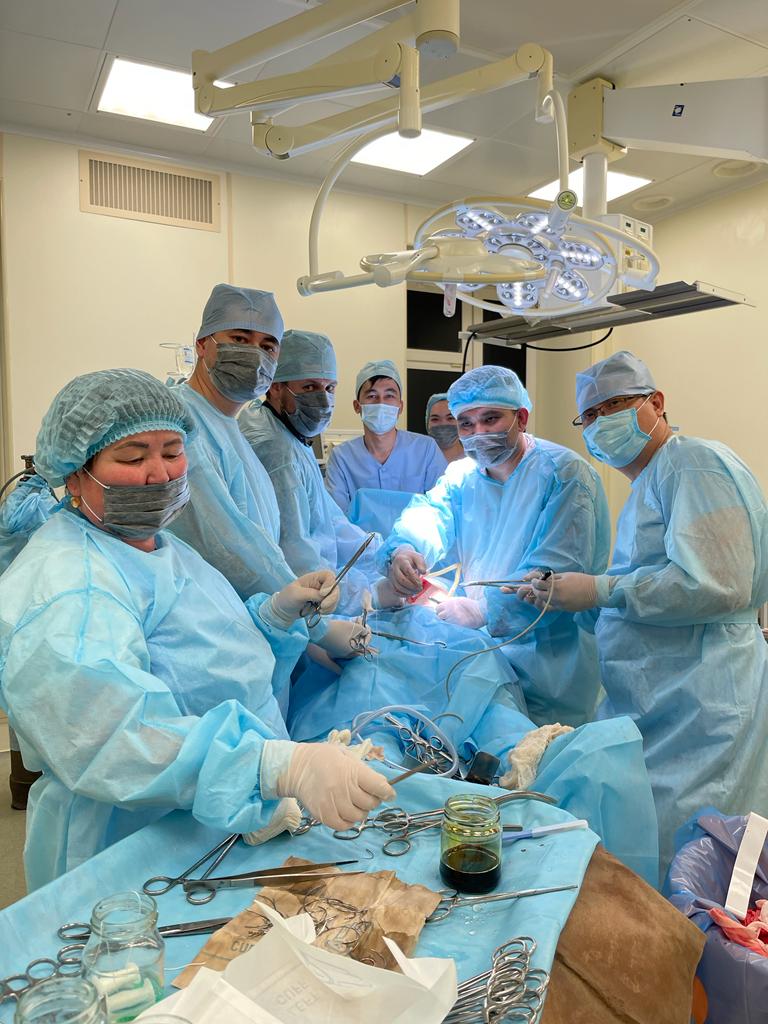 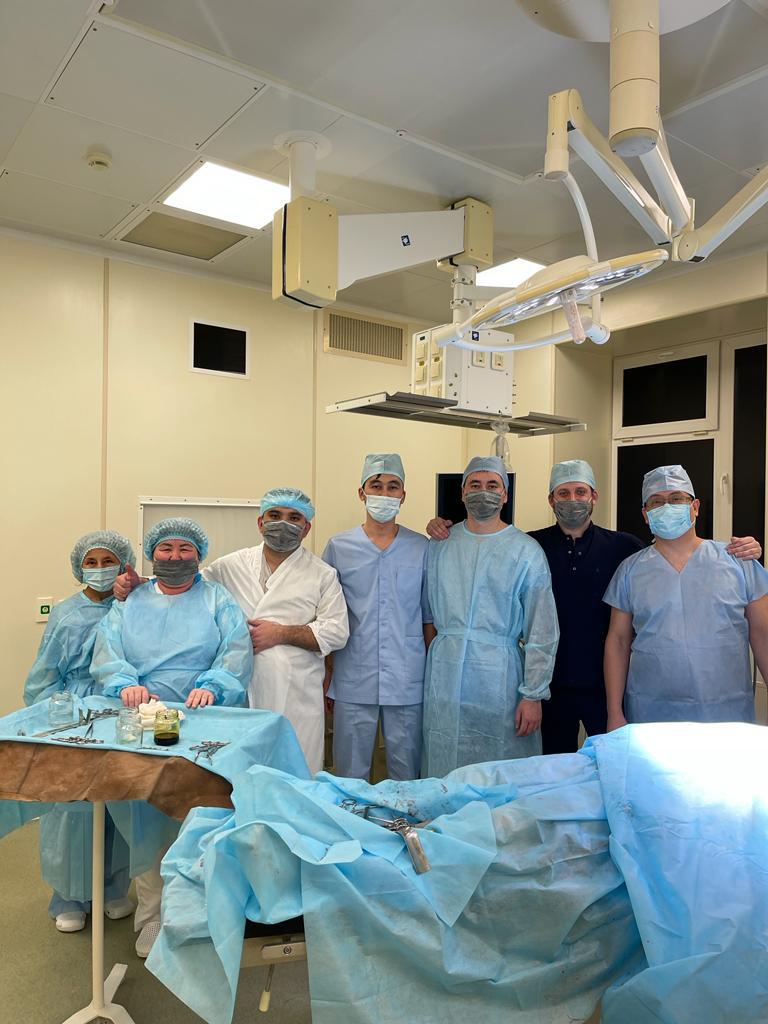 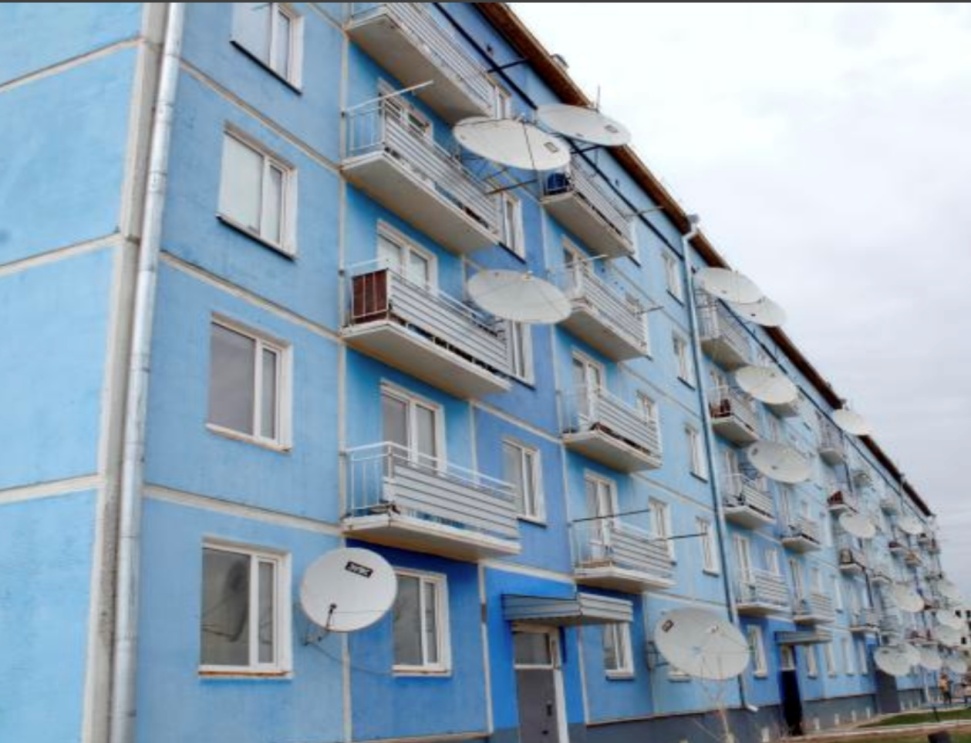 Социальная помощь молодым специалистам:
Подъемные выплаты в размере до 2,5 млн тенге от  управления здравоохранения Акмолинской области.
Подъемные выплаты в размере 70 МРП от акимата Жаркаинского района.
Предоставление арендного  благоустроенного жилья с возможностью последующего выкупа квартиры в собственность.
Внеочередное обеспечение местами в детских дошкольных и школьных учреждениях.
Оплата сотрудникам работающим в сельских населенных пунктах  коммунальных услуг.
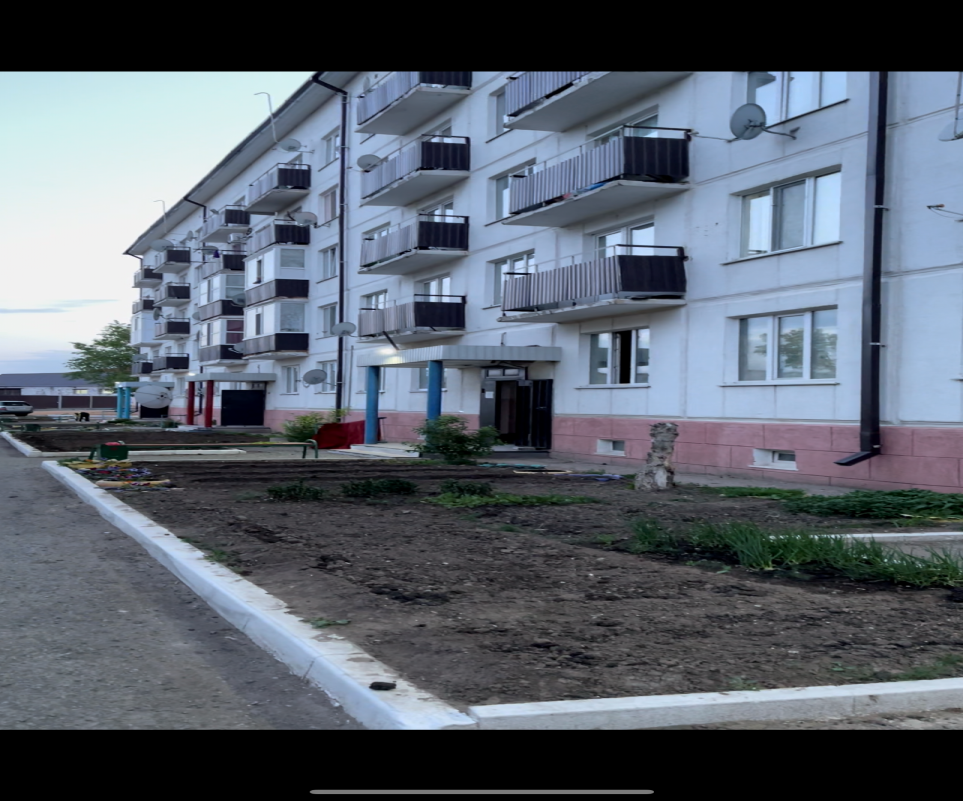